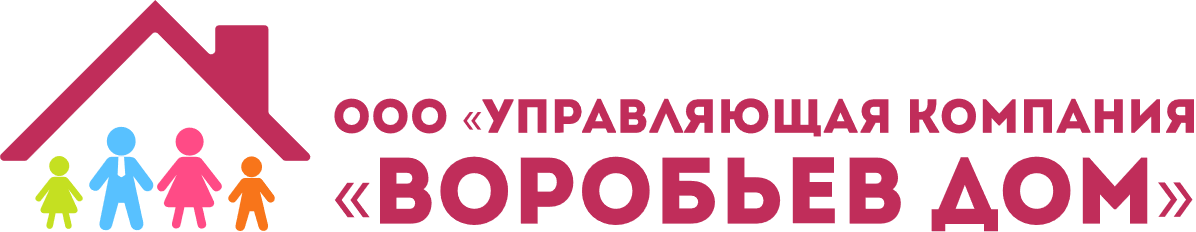 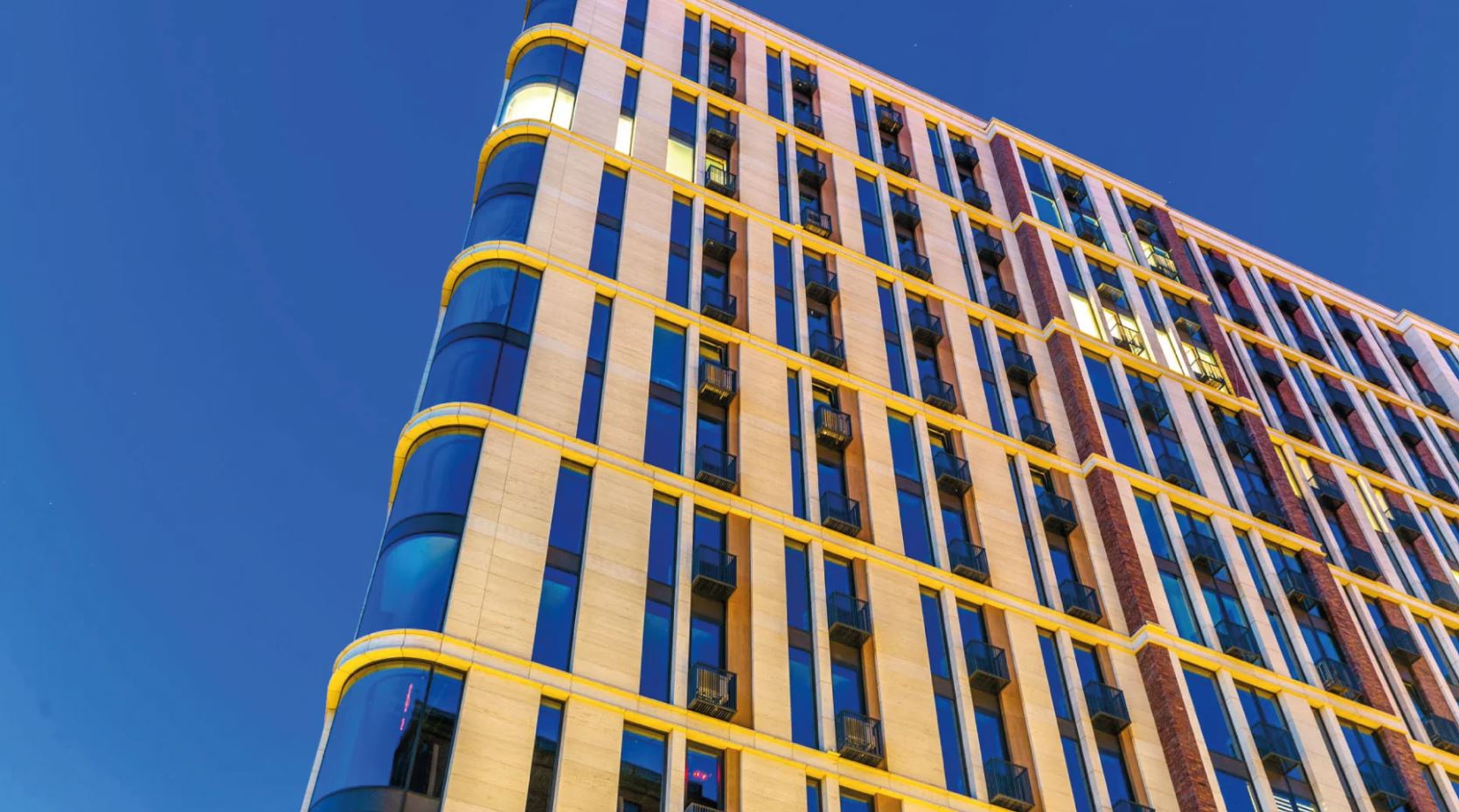 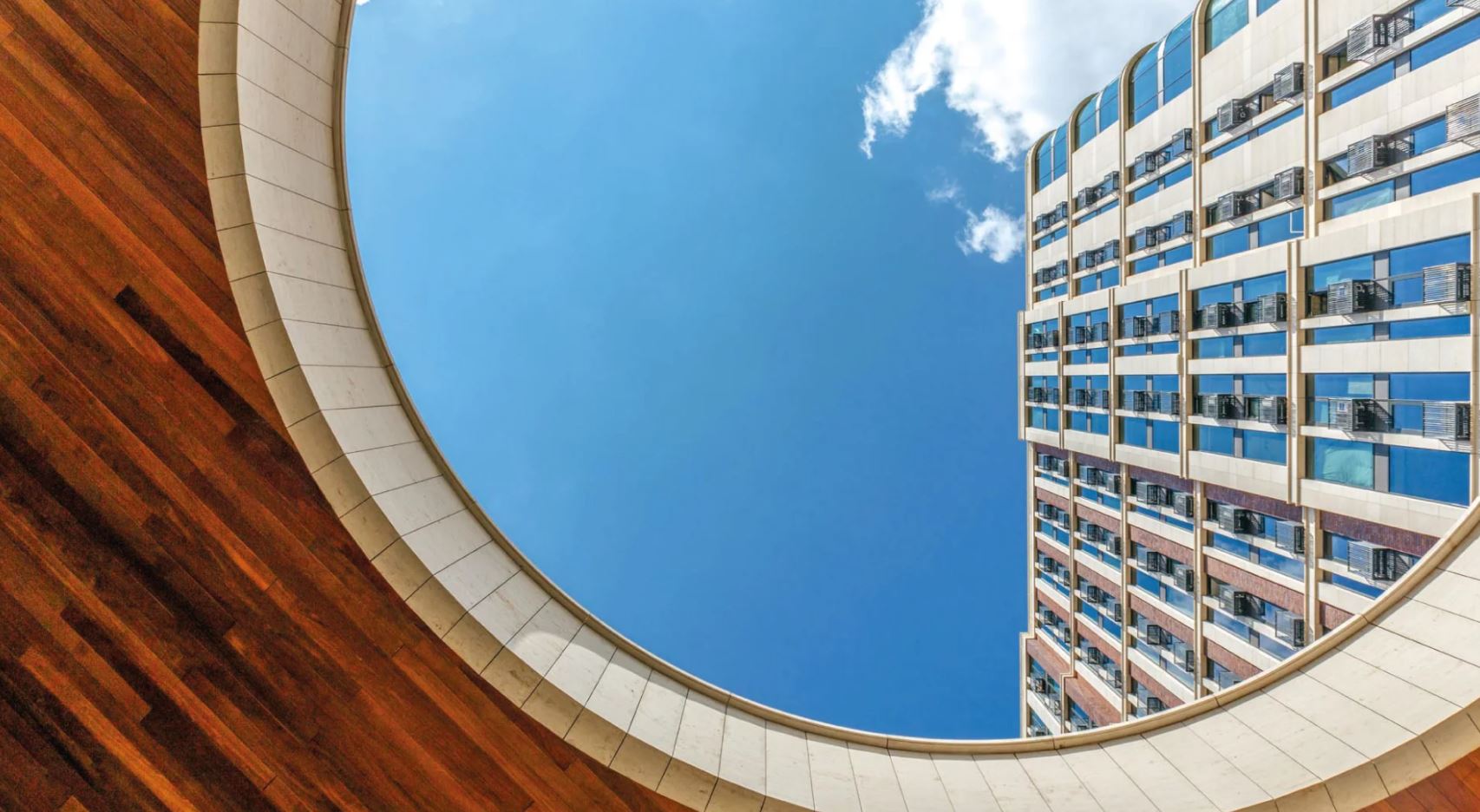 Отчёт о проведённых работах в ЖК Воробьев дом
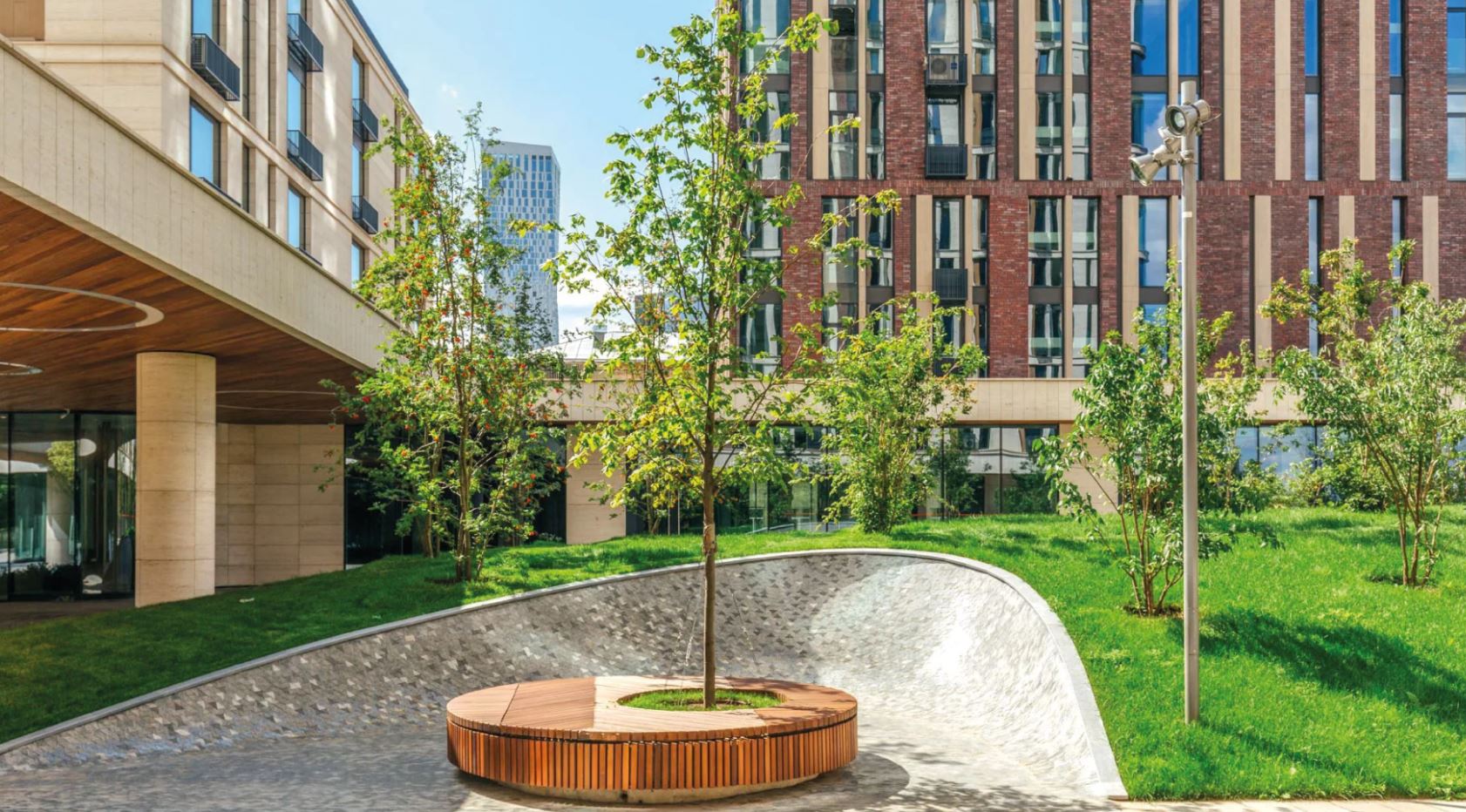 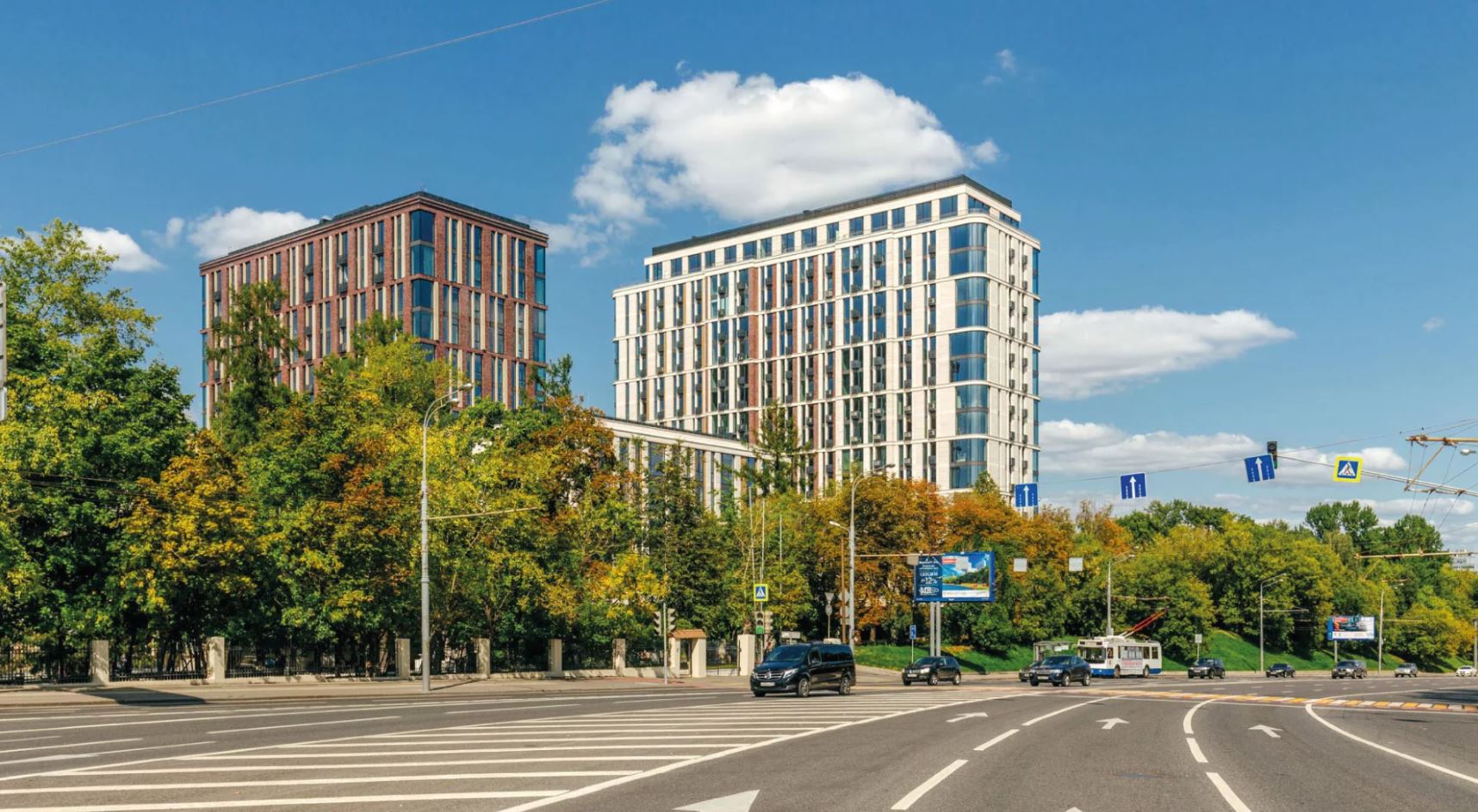 Февраль 2021 года
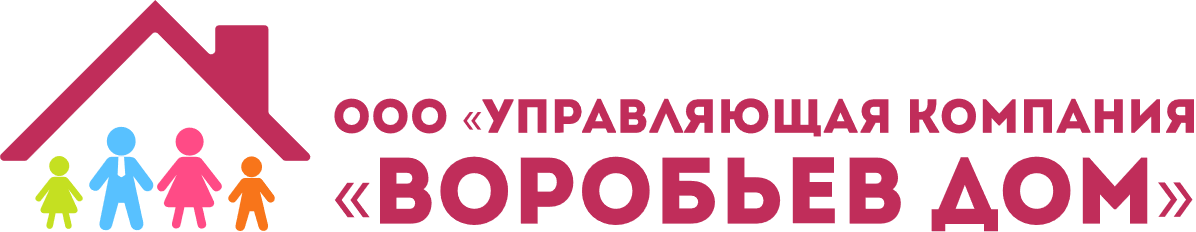 2
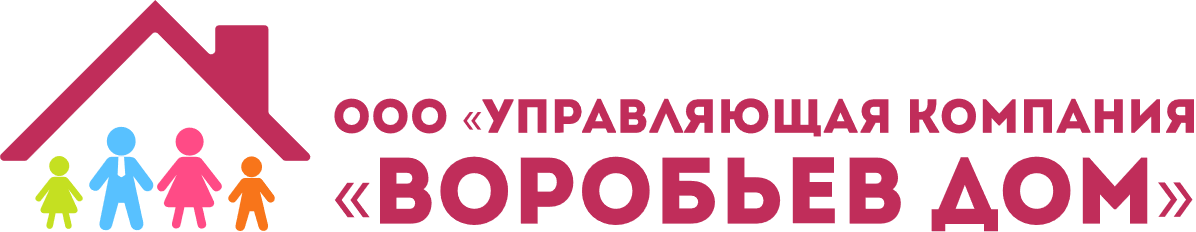 Провели забор питьевой воды для исследования её качества
Работы по благоустройству
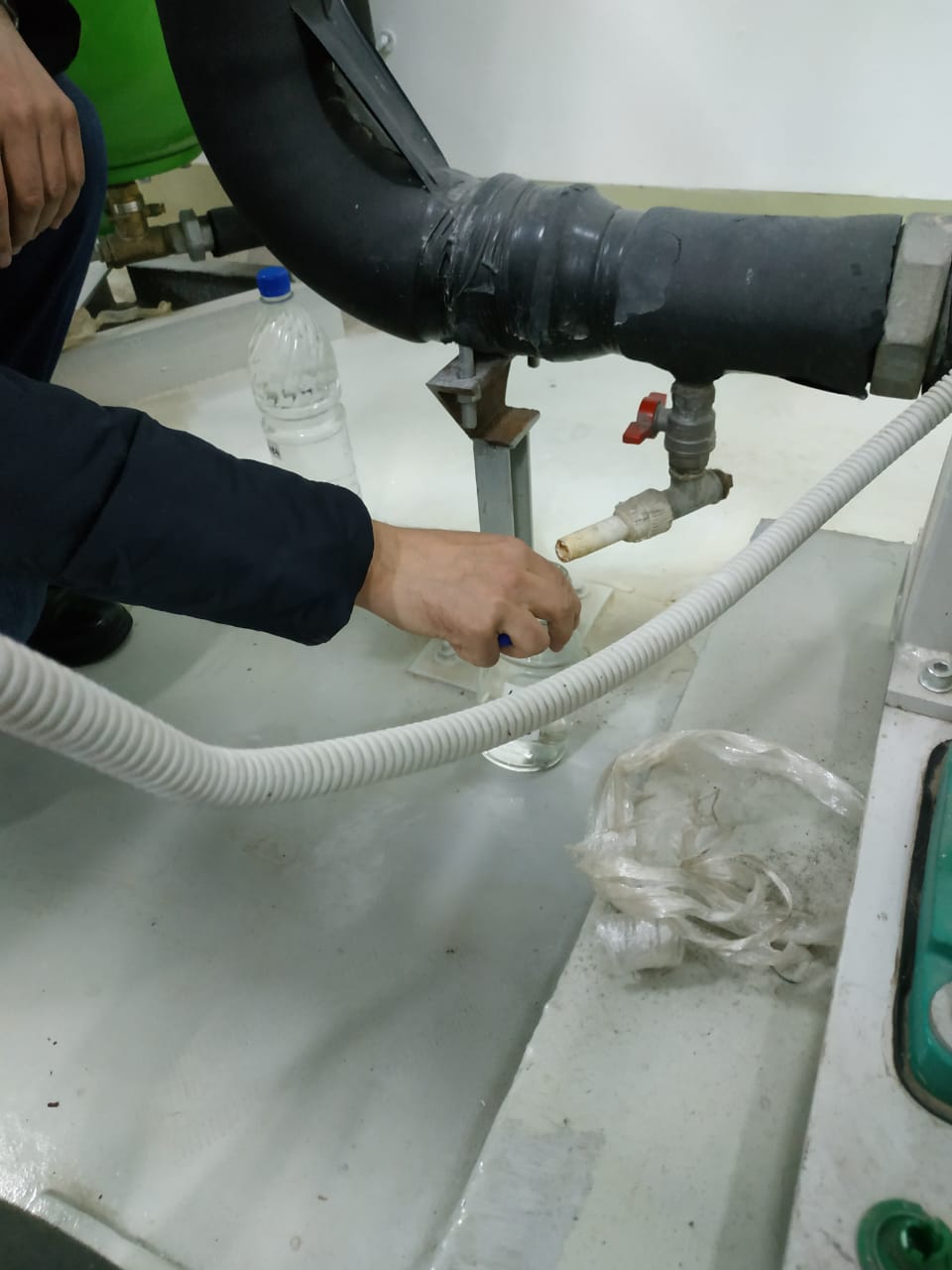 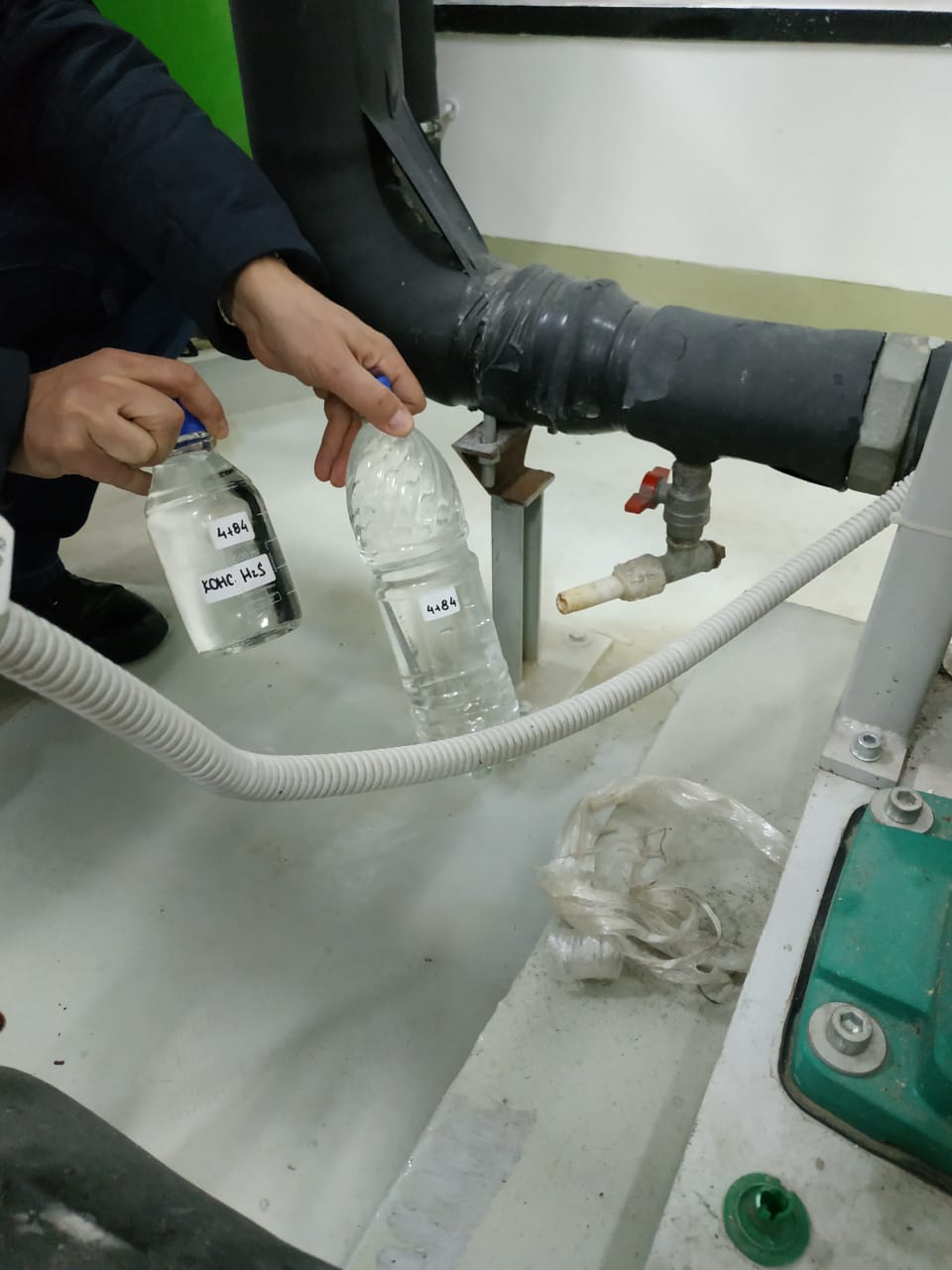 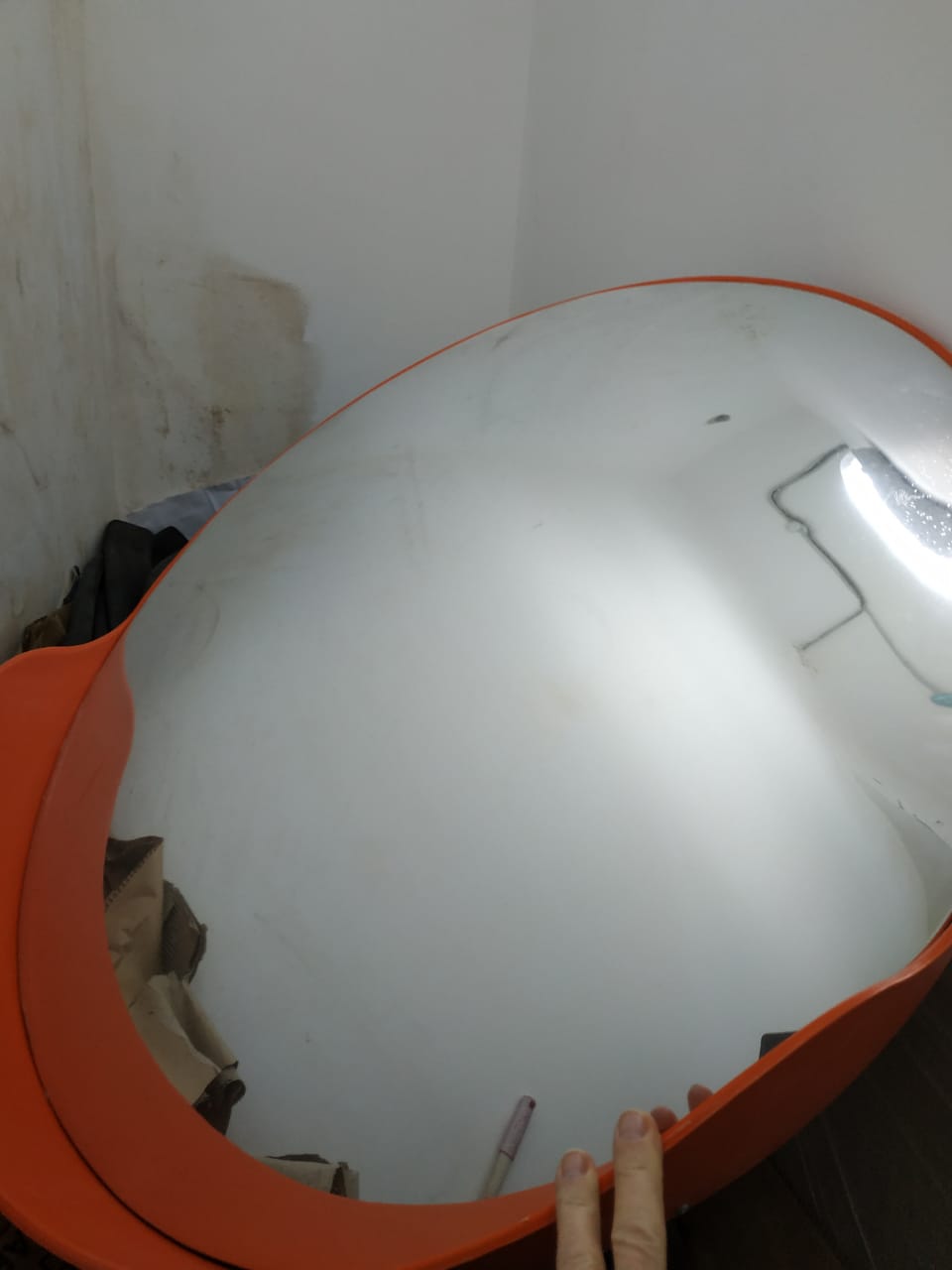 3
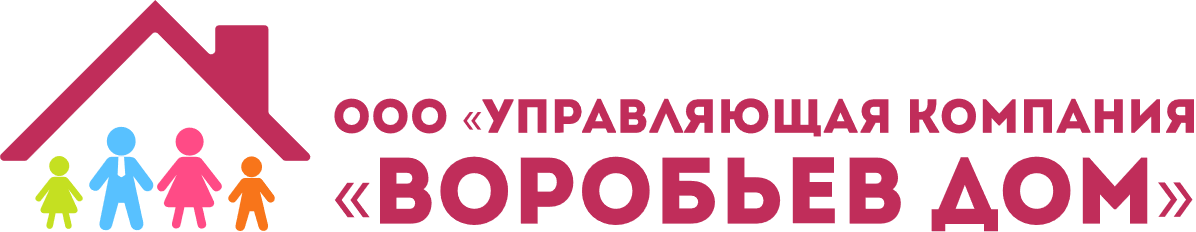 Осуществили маркировку мусорных баков
Работы по благоустройству
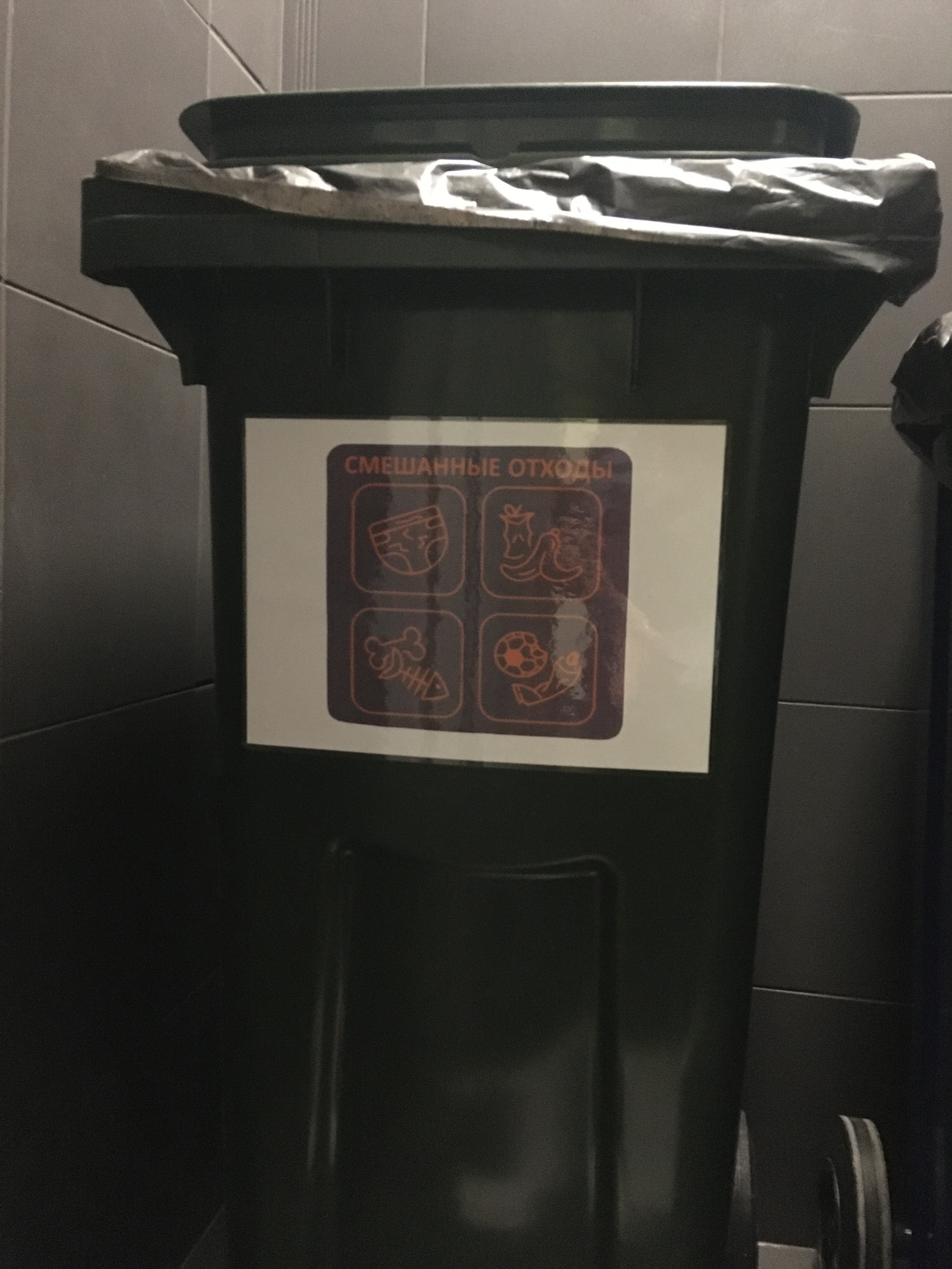 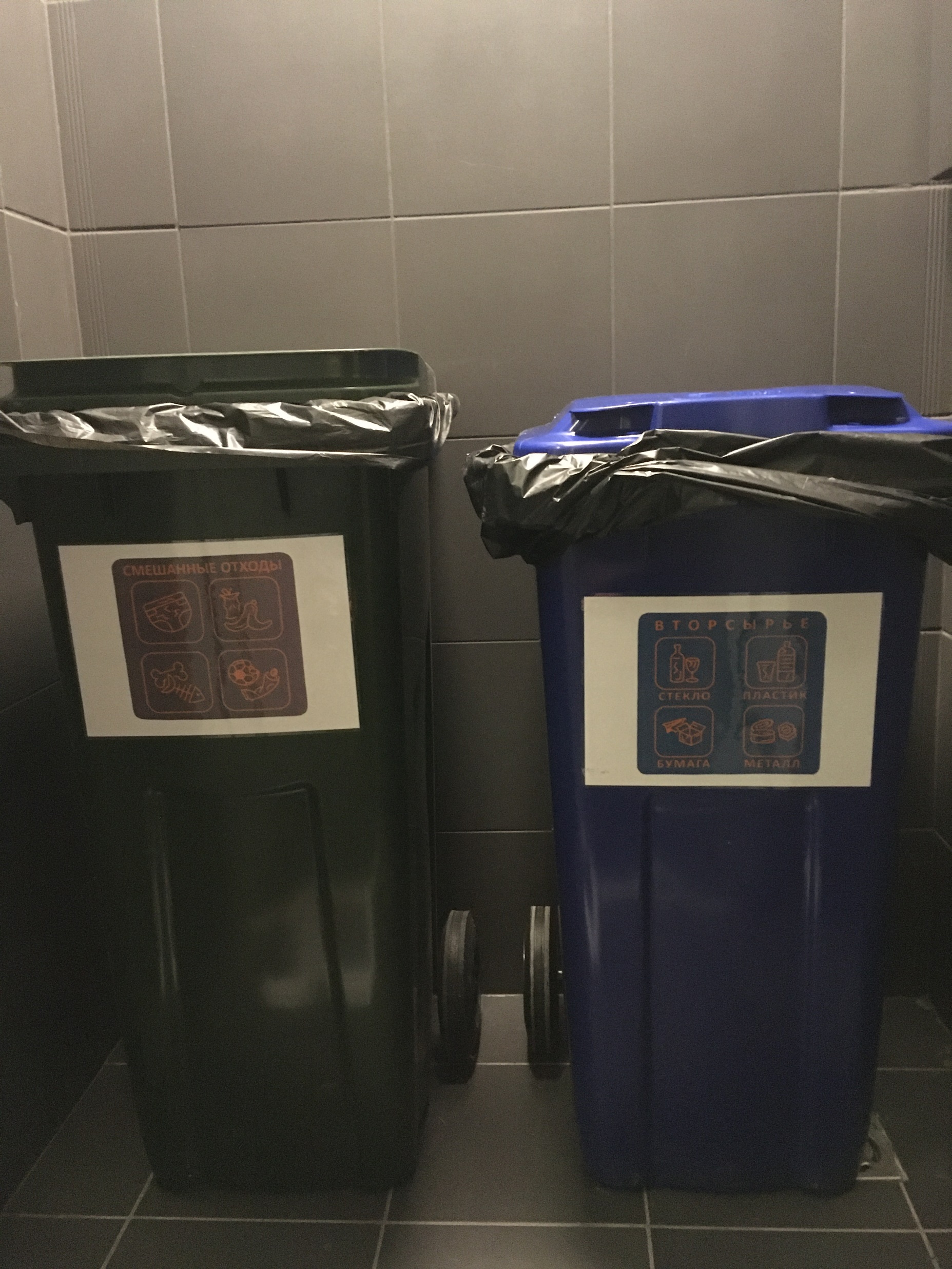 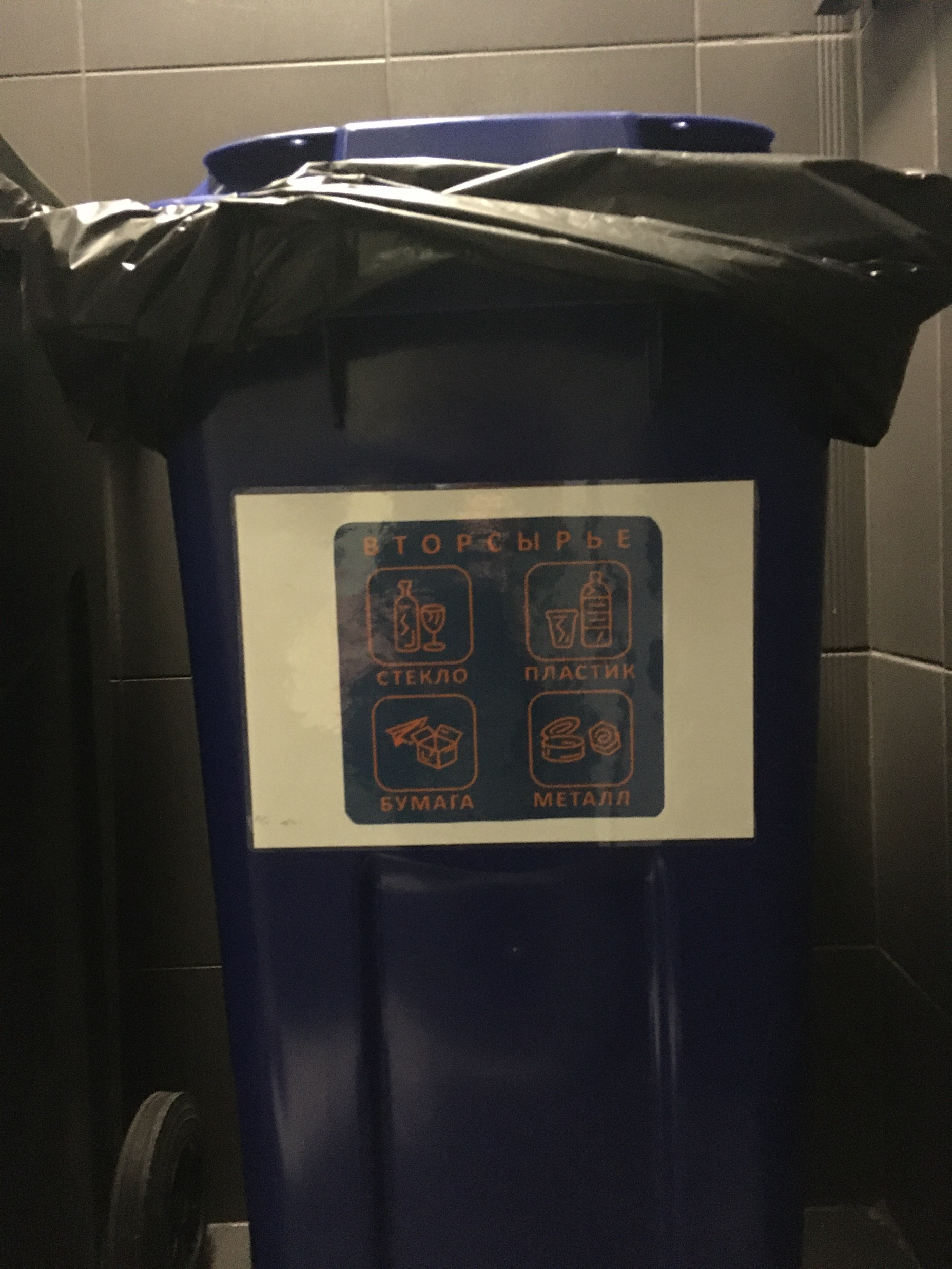 4
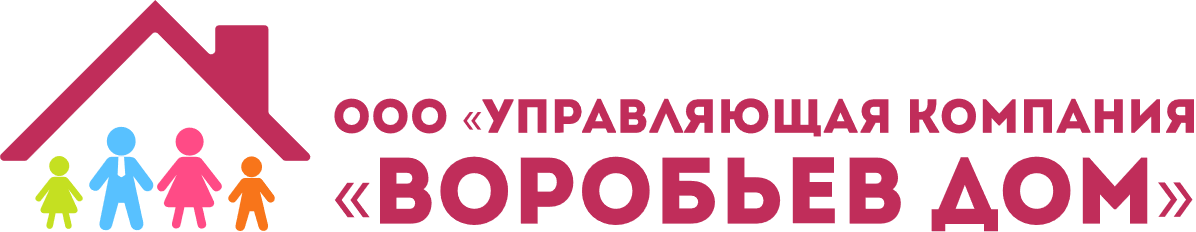 Установили новые стенды в холле подъездов №№ 1, 3
Работы по благоустройству
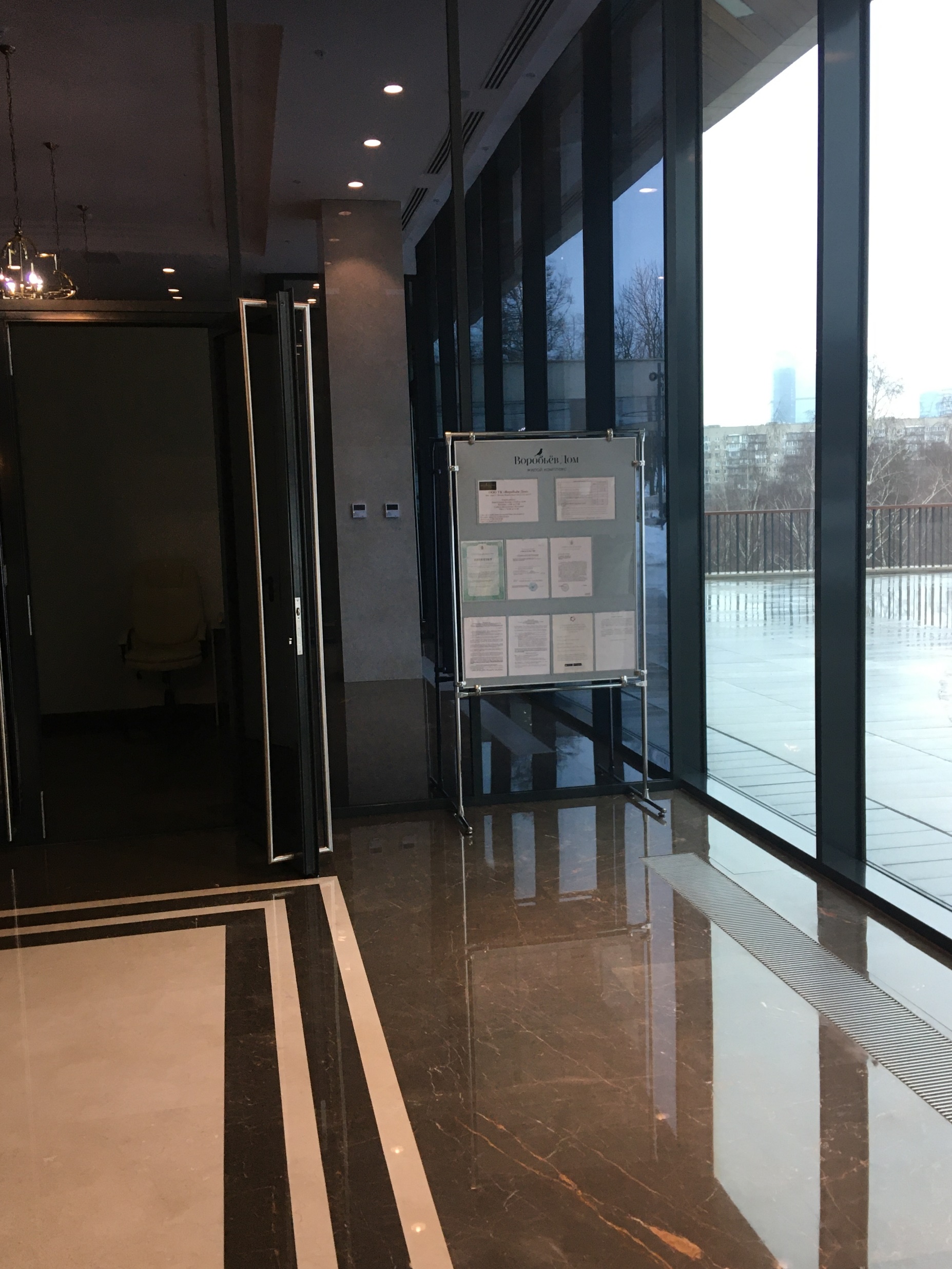 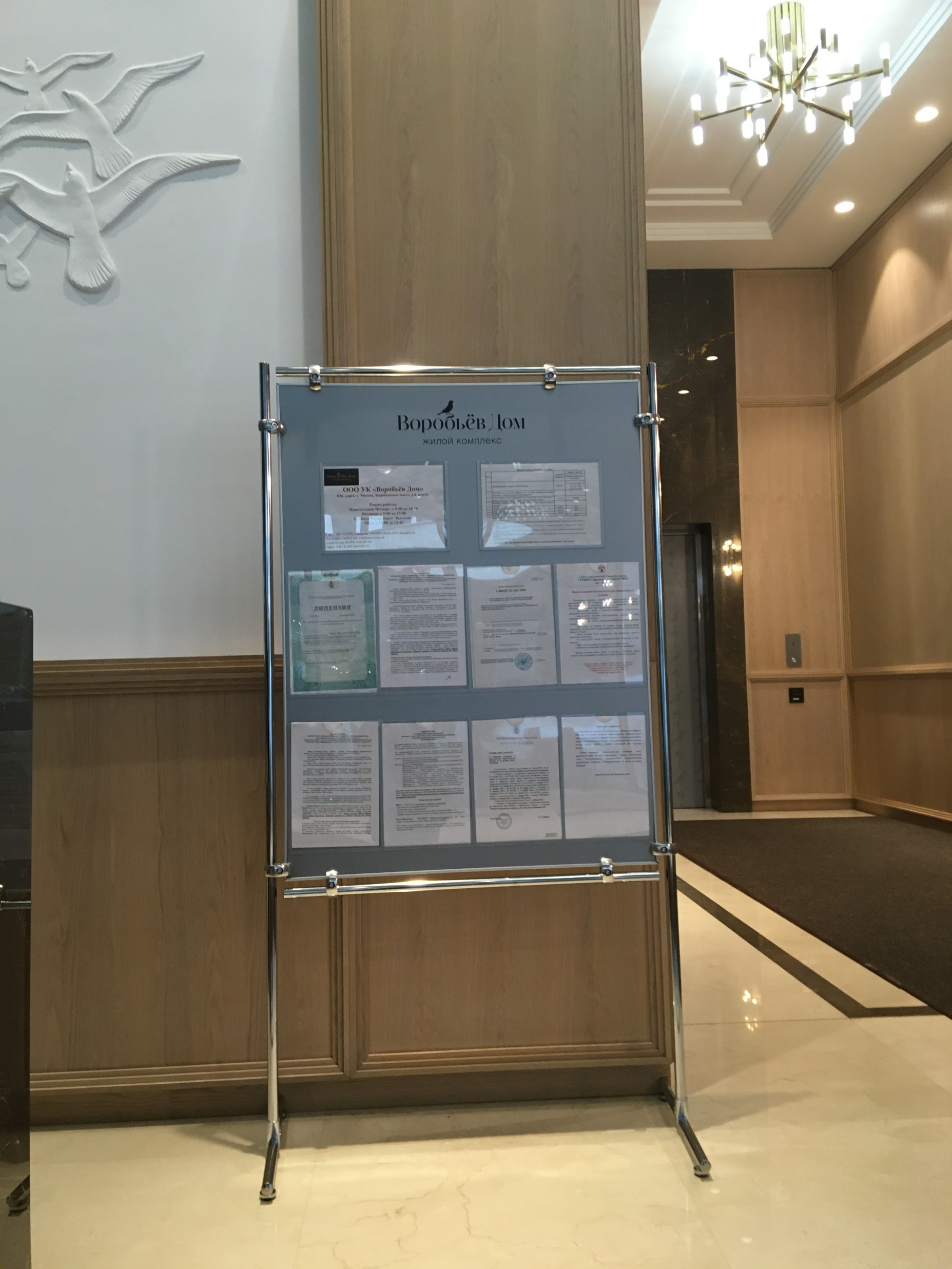 5
Проводим ежедневную уборку холлов и коридоров
Проводим ежедневную уборку паркинга
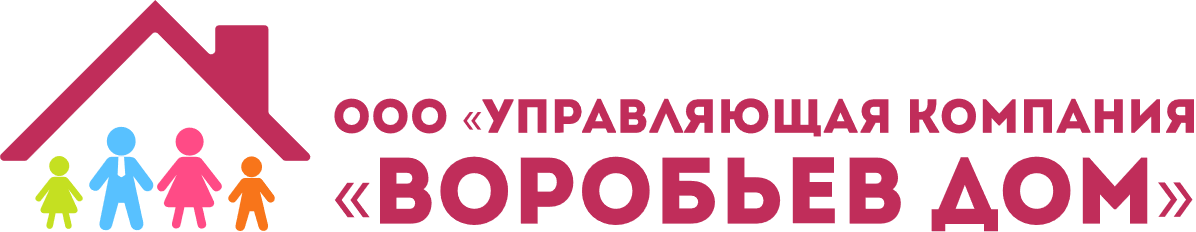 Работы по благоустройству
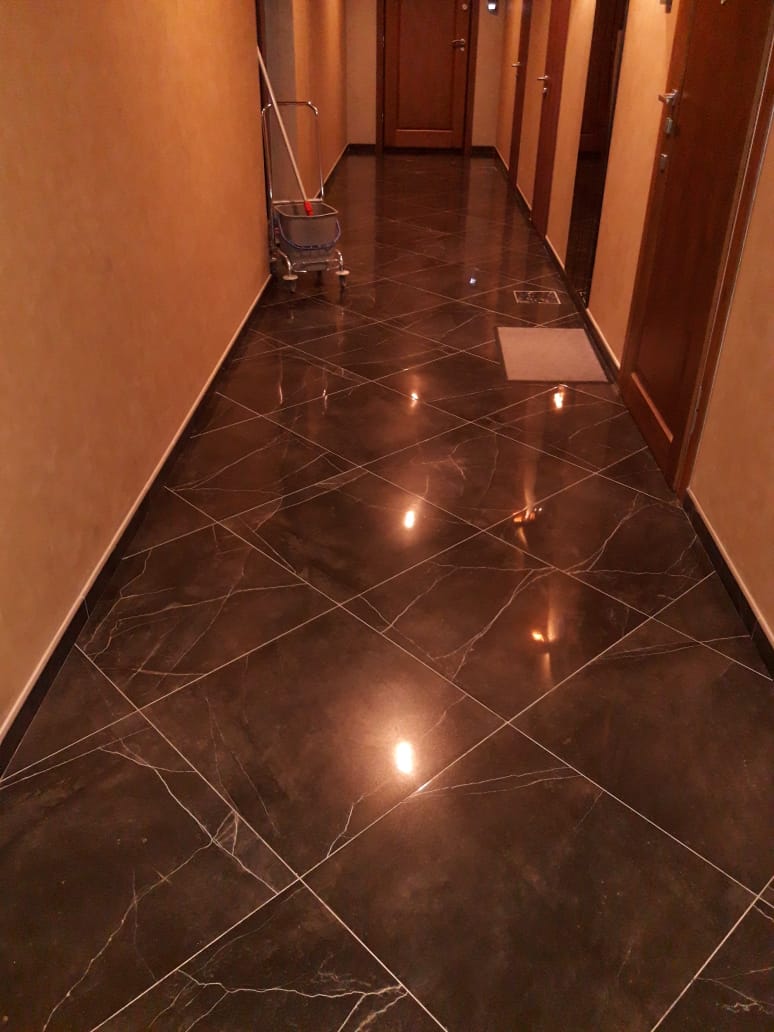 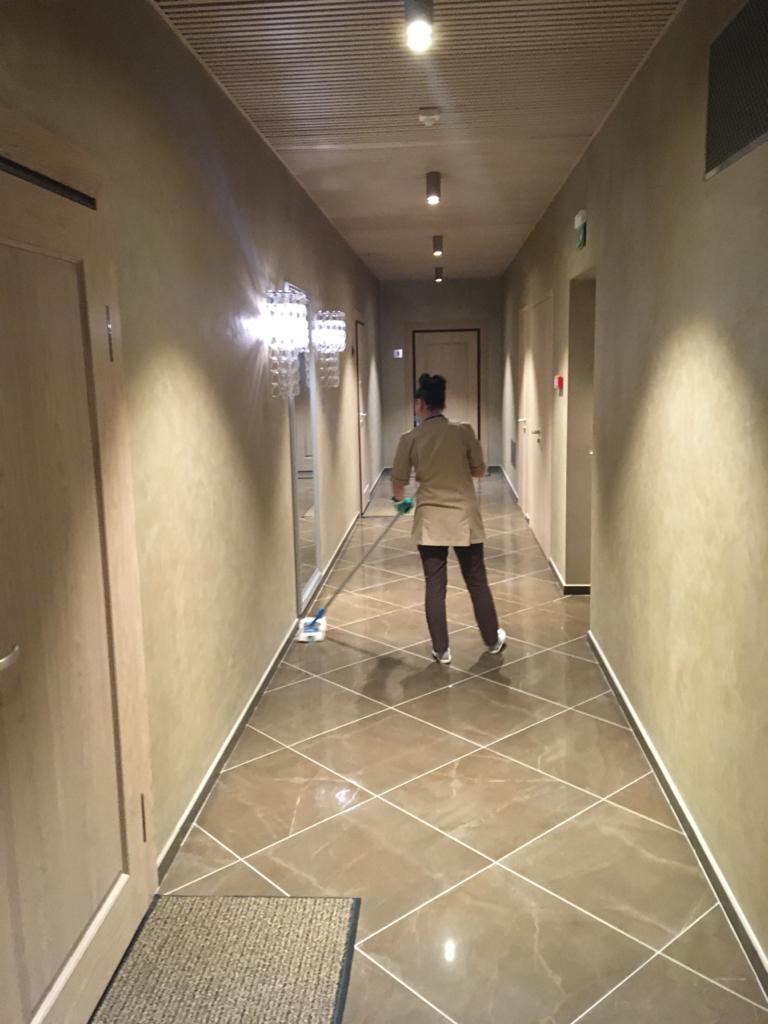 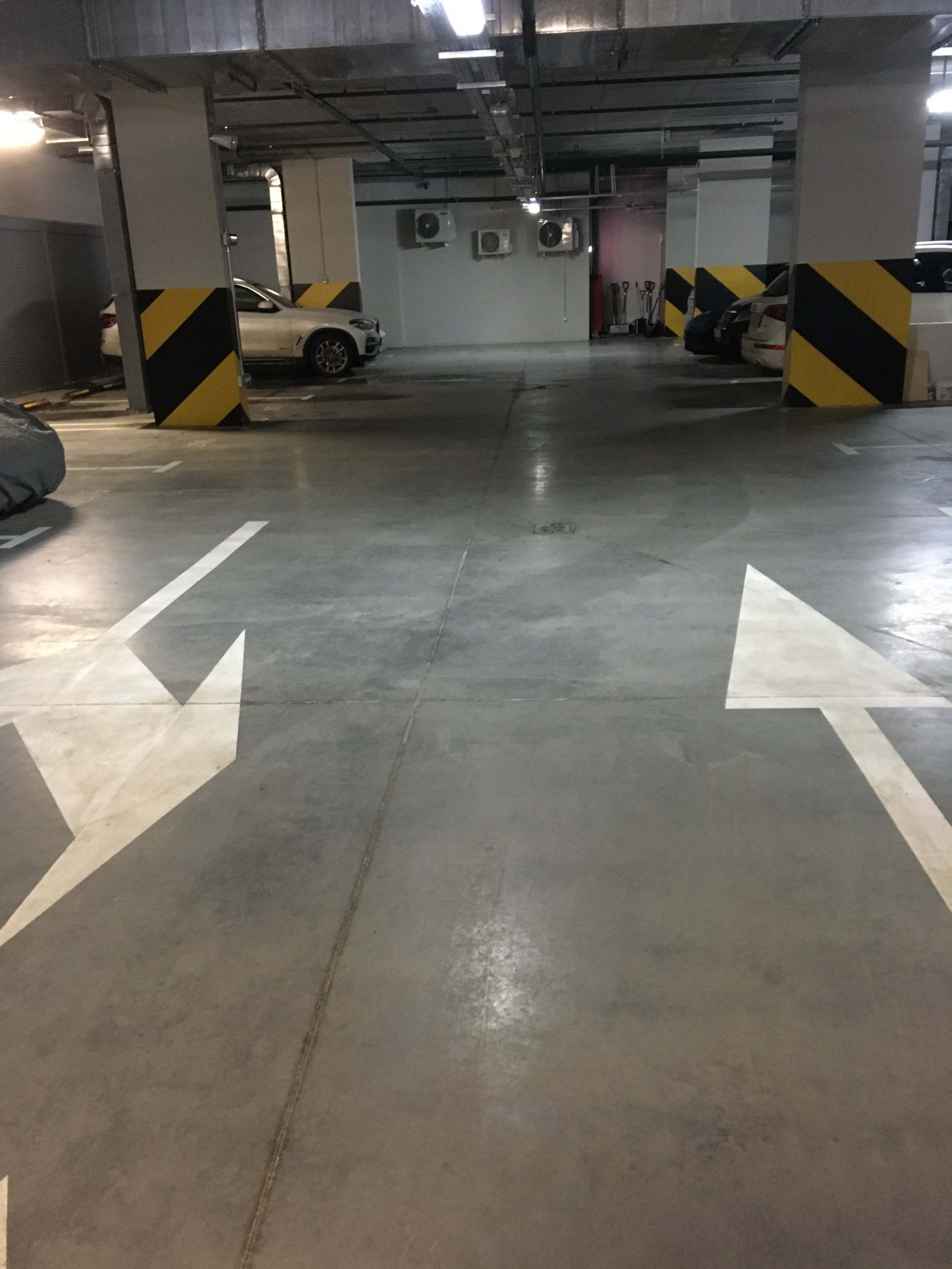 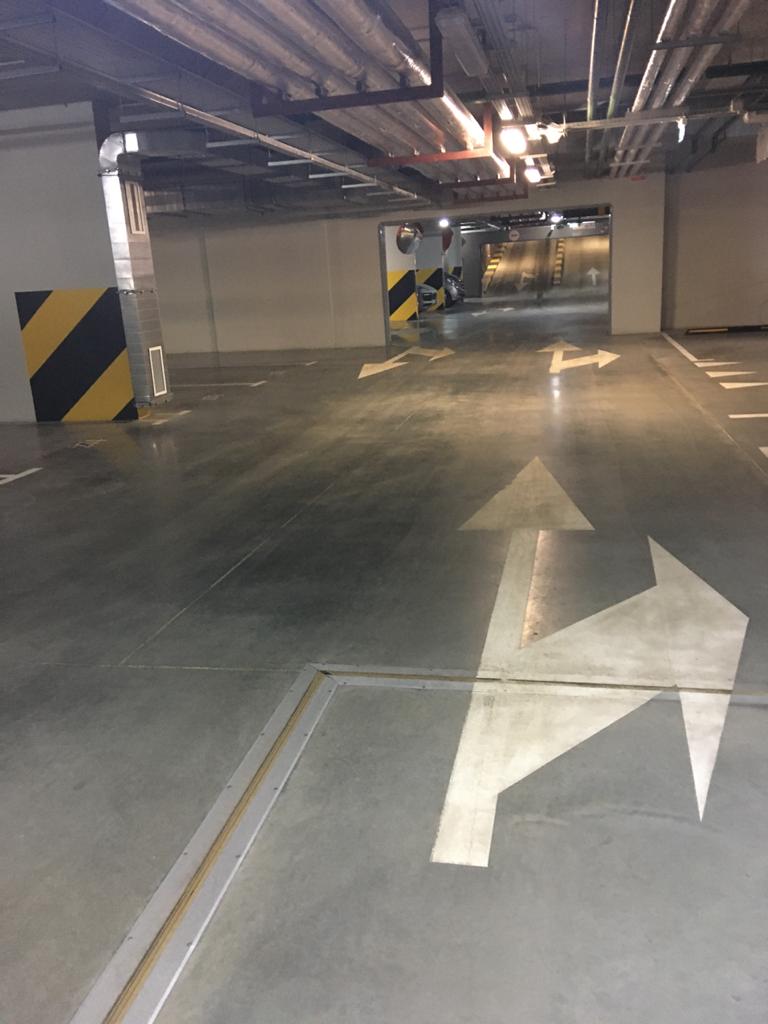 6
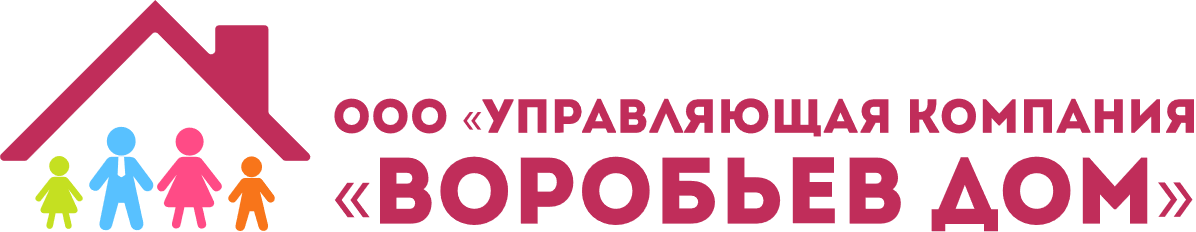 Осуществляем ежедневную уборку снега с прилегающей территории
Работы по благоустройству
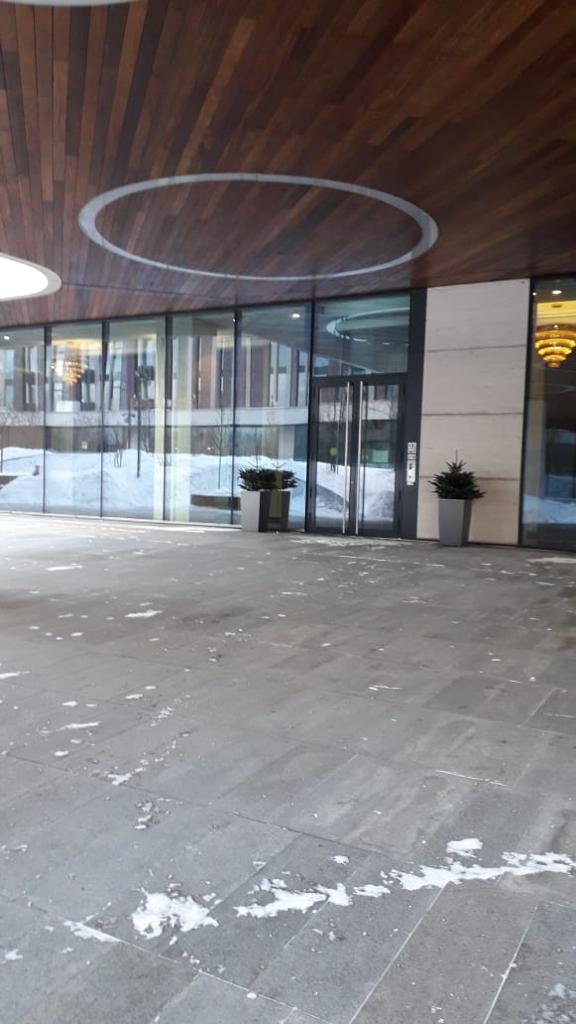 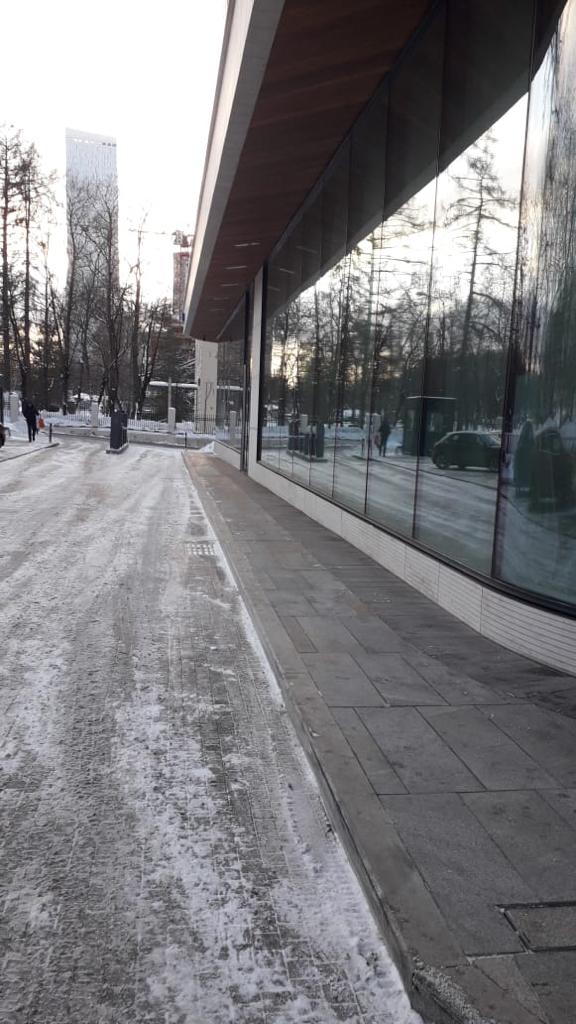 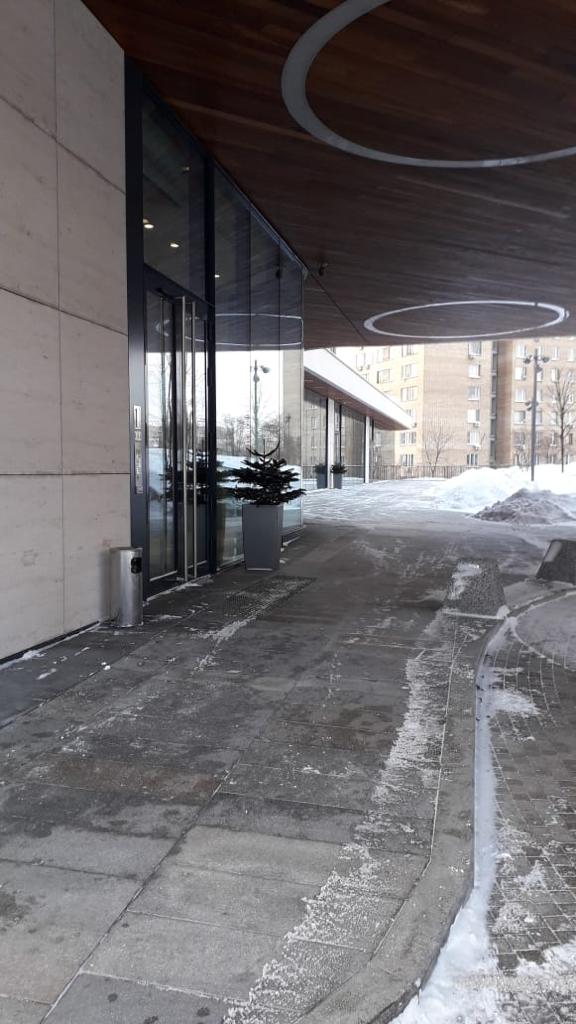 7
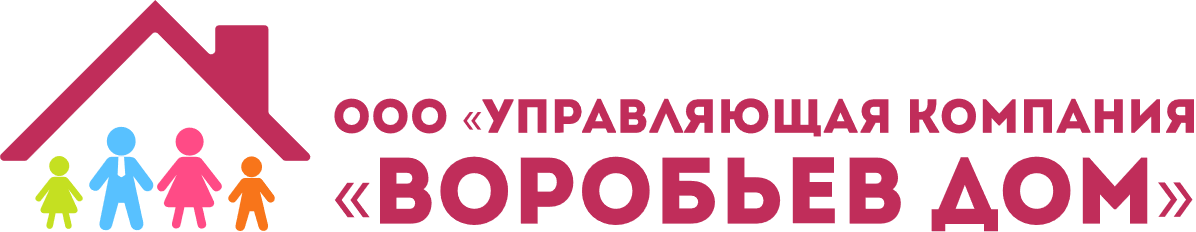 Вывоз мусора
Организовали ежедневный сбор и вывоз хозяйственно-бытовых отходов. Ведём раздельный сбор мусора. Строительный мусор вывозится по отдельным заявкам.
8
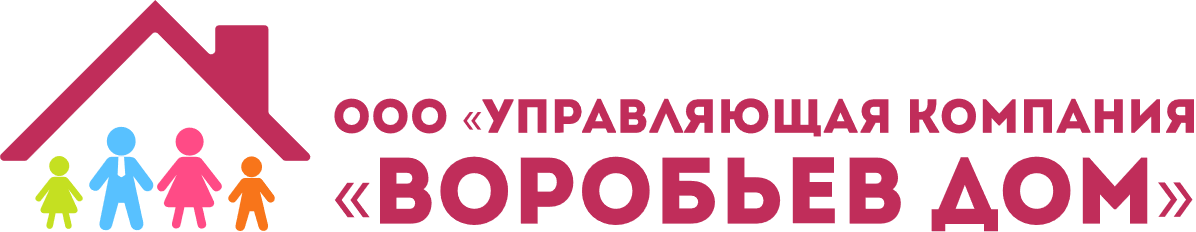 Инженерно-техническое обеспечение
9
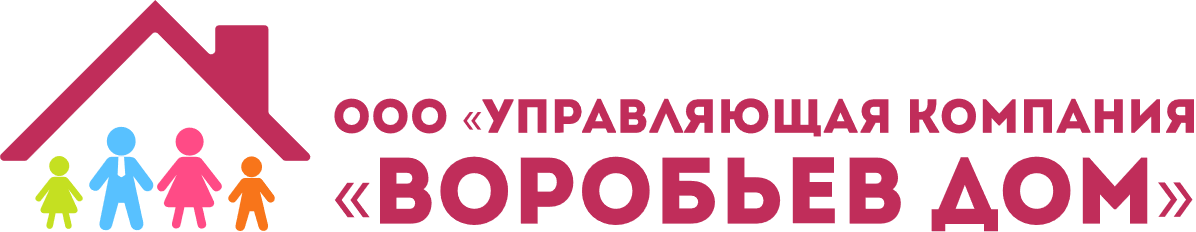 За февраль 2021 года выполнили 136 заявок через систему «Домиленд»
Работа с заявками
10
За истекший период консьержи стремились создать комфортные условия для жильцов ЖК Воробьев дом: оказывали помощь в принятии заказов, корреспонденции и сопровождали гостей.
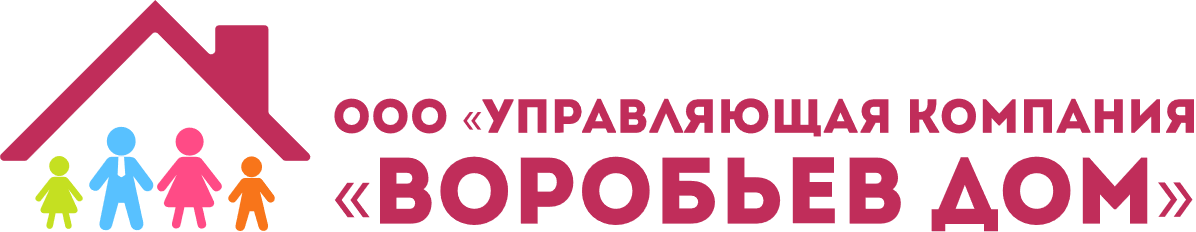 Услуги консьержей
11
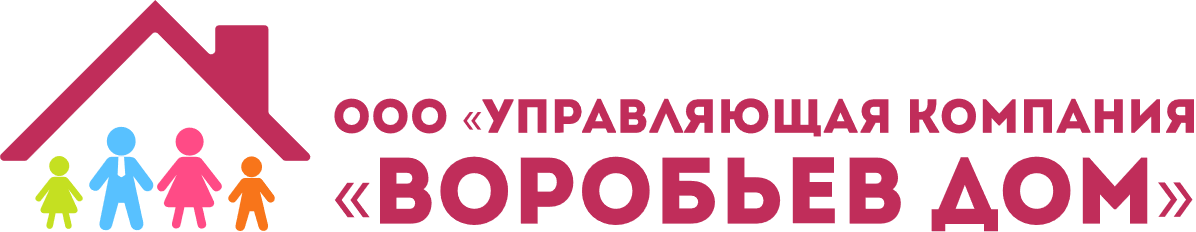 В феврале выполнили следующие работы:
Уборка здания и территории
12
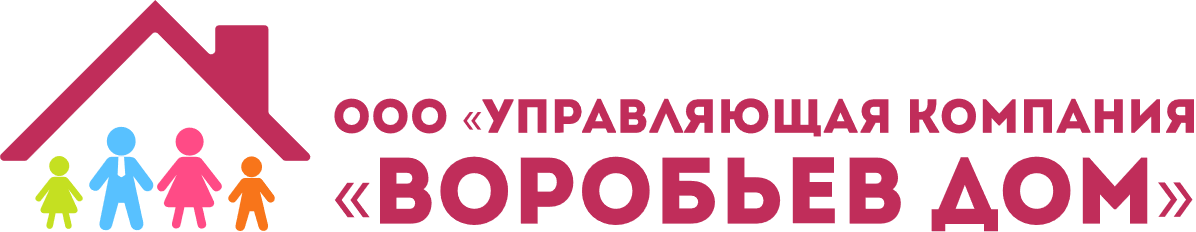 Мероприятия в связи с пандемией COVID-19
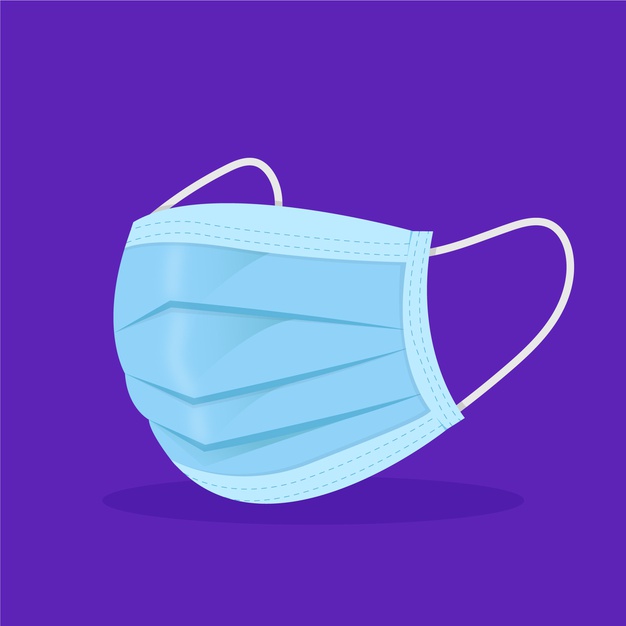 13
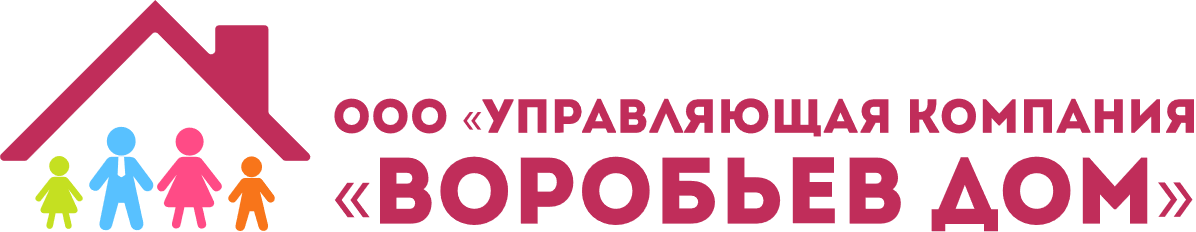 Фонд капитального ремонта
На остаток средств начисляются проценты по ставке 2,46%. Срок депозита – до 5 июня 2022 года.
14
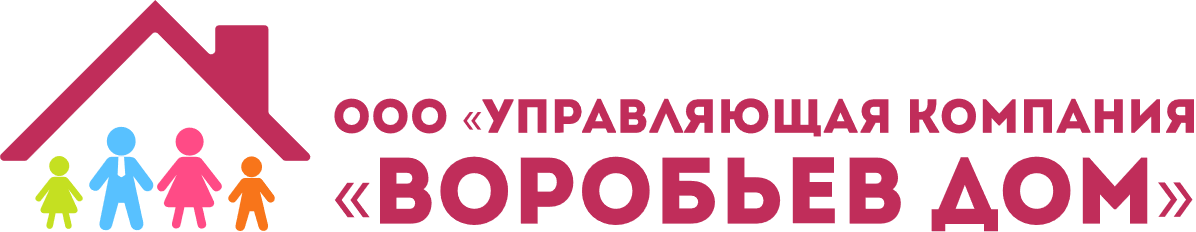 Планы на март 2021 года
15
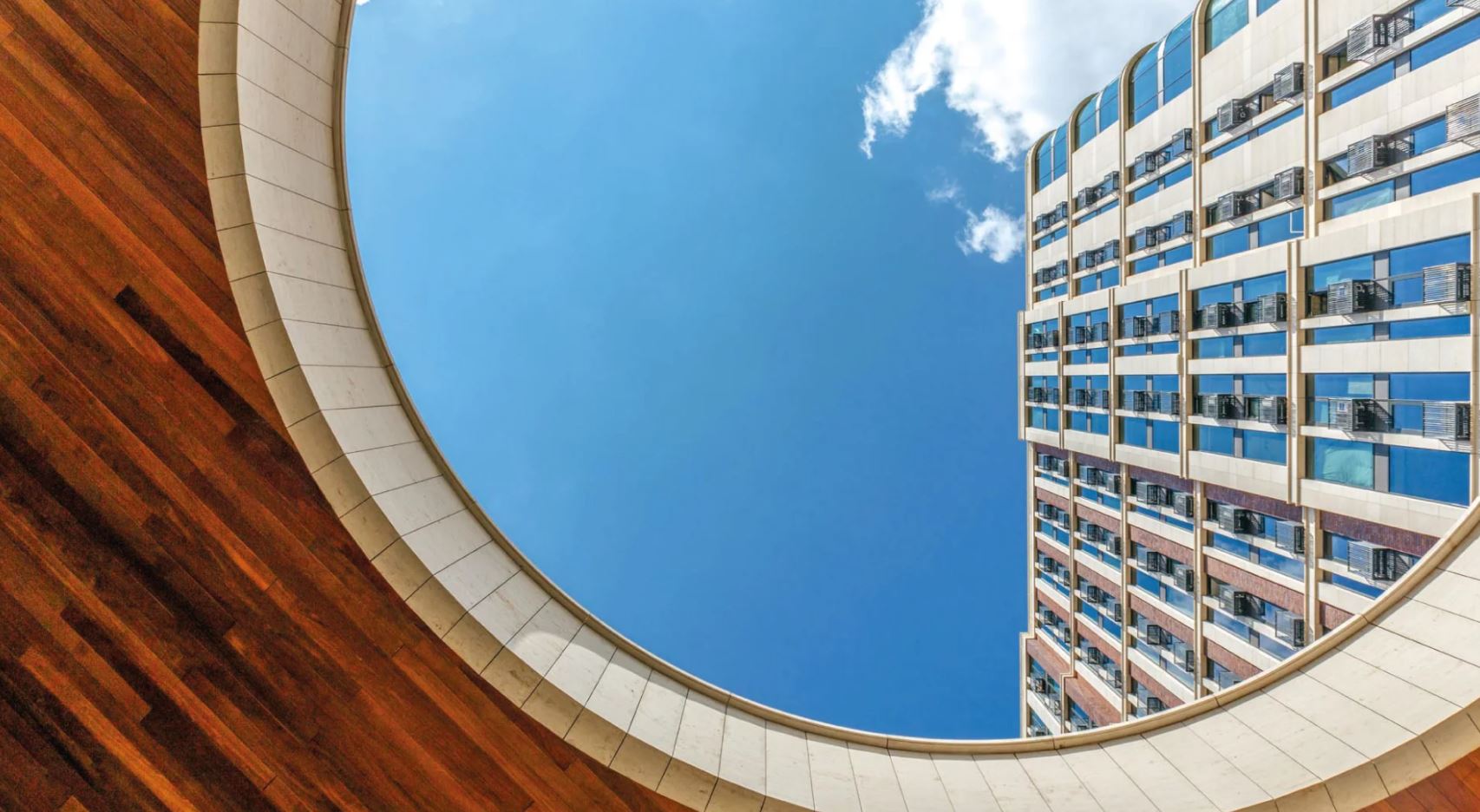 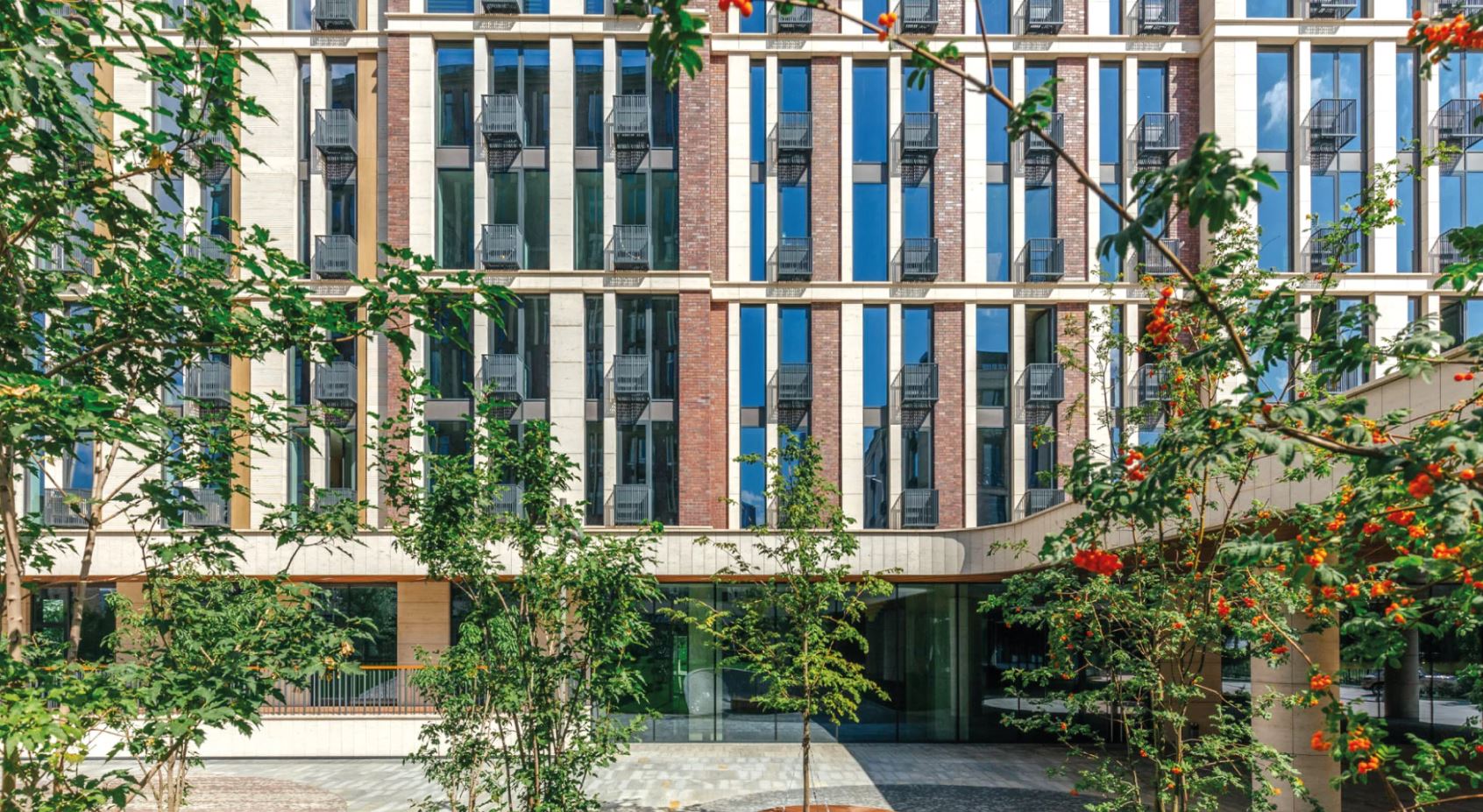 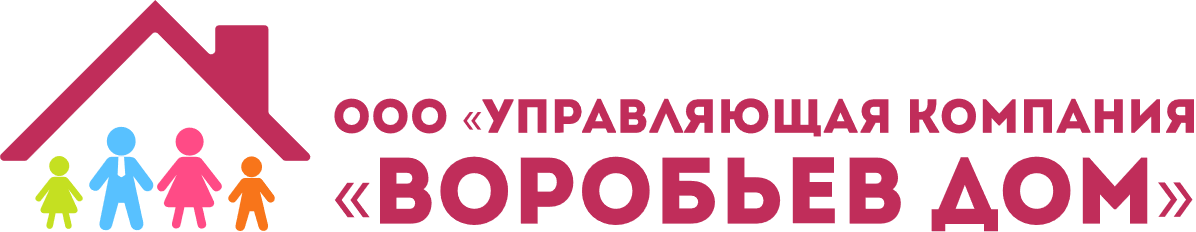 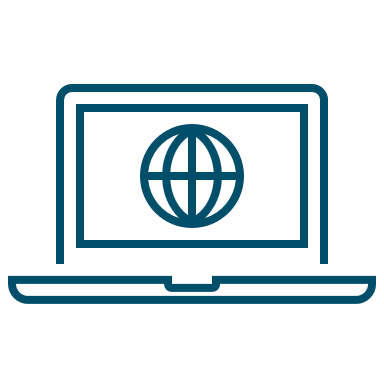 https://uk-vorobievdom.ru/
info@uk-vorobievdom.ru

+7 (495) 940-55-55
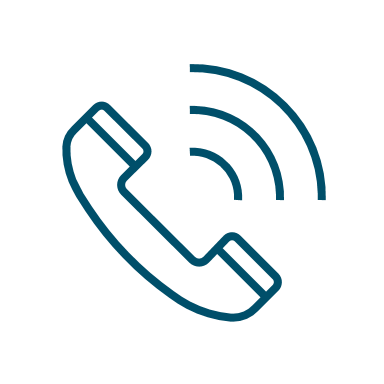